Static Driver VerifierHow to Analyze KMDF Drivers
Ella Bounimova
Research Software 
Development Engineer
Microsoft Corporation
Jakob Lichtenberg
Software Development Engineer
Microsoft Corporation
Overview
Background
Static Analysis Tools in the WDK
Static Driver Verifier (SDV)
Kernel Mode Driver Framework (KMDF)
New Features at WinHEC 2007
Static Driver Verifier for KMDF
Precondition Rules
Role Types in KMDF
Questions, Feedback, and Discussion
Static Analysis Tools In The WDK
PREfast for Drivers (PFD)
Lightweight / fast
Easy to use early in development
Limited to function scope
Works on anything, C and C++
Static Driver Verifier (SDV)
Extremely deep analysis
More useful in the later stages of development
Requires complete driver
Works over the whole driver
Limited to some kinds of drivers, and to C
Limited to WDM and (new) KMDF Driver Models
ü
X
Static Driver Verifier For WDM
SDV
WDM
Rules
WDM Driver
Verification         Engine
WDM
OS Model
ü
X
Static Driver Verifier For KMDF
SDV
KMDF
Rules
KMDF Driver
Verification         Engine
KMDF
OS Model
Kernel Mode Driver Framework
Simpler Model
Simplified PNP and Power Management 
Cancel safe I/O queues with multiple presentation patterns, integrated with PNP/Power 
Callbacks with specific tasks, less complex code
Consistent interfaces,naming, and patterns
Features
Fully integrated USB support
Simplified WMI
Built in tracing and verification
Support from Windows 2000 through Windows Vista
Allows the flexibility of escaping to WDM
Easier to verify using PFD and SDV
Static Driver Verifier For KMDF
Joint project of KMDF, MSR, and SDV teams
52 rules
Specialized KMDF OS Model
Found 20 real bugs in 20 extensively tested KMDF drivers. Many drivers were SDV-clean, others had more than one bug
Additional KMDF rules under development
SDV KMDF Versus SDV WDM
Faster due to smaller driver size
Some rules are only applicable  when a precondition rule gives a specified result
Callbacks must be declared with role types
Checks of non-trivial coding patterns in KMDF(For example, Request cancellation pattern)
KMDF Rule InputBufferAPIIn EvtIoRead callback, WdfRequestRetrieveXXXInputXXX cannot be called
state {
    enum {INIT, READ} s = INIT;
}

fun_WDF_IO_QUEUE_IO_READ.entry {
    s = READ;
}

fun_WDF_IO_QUEUE_IO_READ.exit {
    s = INIT;
}

[sdv_WdfRequestRetrieveInputBuffer
,sdv_WdfRequestRetrieveUnsafeUserInputBuffer
,sdv_WdfRequestRetrieveInputWdmMdl
,sdv_WdfRequestRetrieveInputMemory ].entry {
    if (s == READ) {
        abort "$fname cannot be called for Request Buffer retrieval in
               EvtIoRead callback.";
    }
}
SDV For KMDFDemo
Use SDV to detect bug in driver!
Fix bug 
Re-run, discover new bug!
Fix bug  
Re-run, tool shows that driver is SDV-clean!
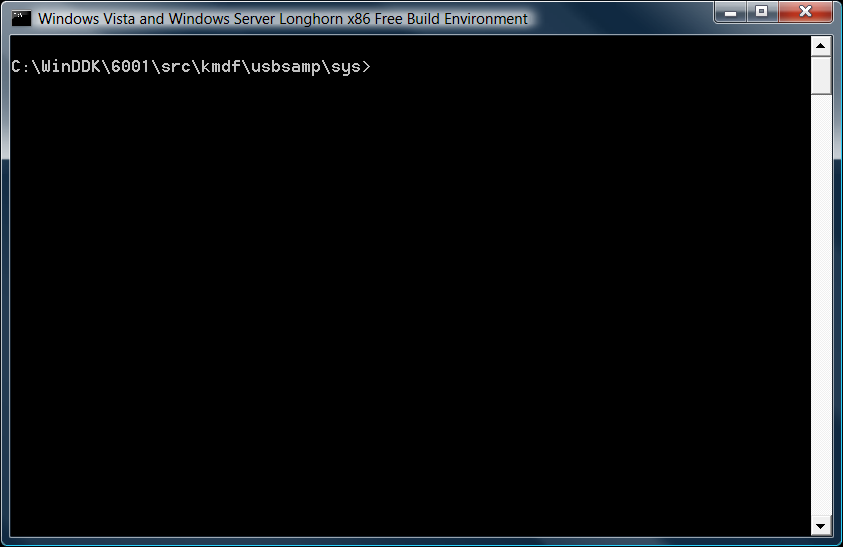 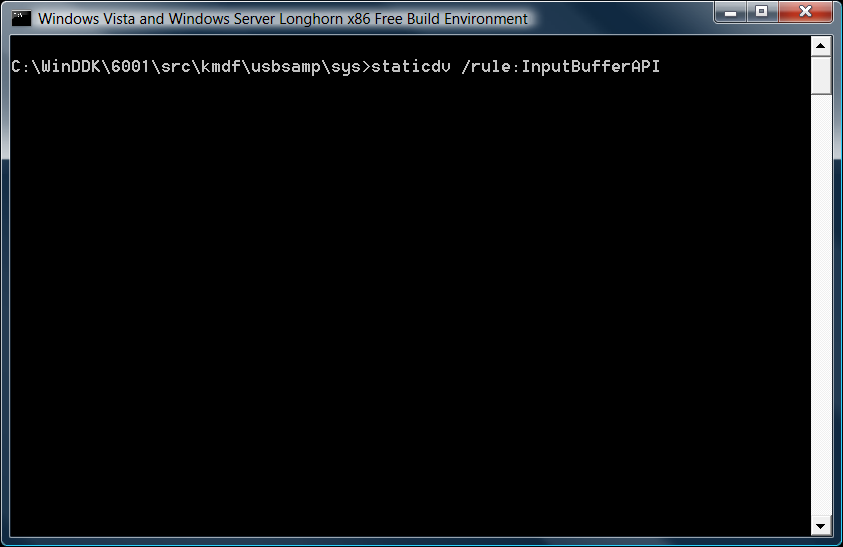 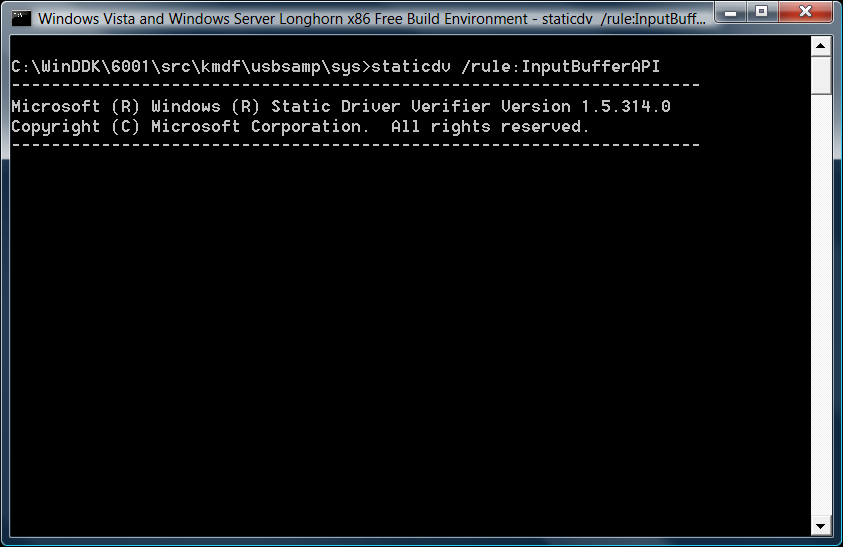 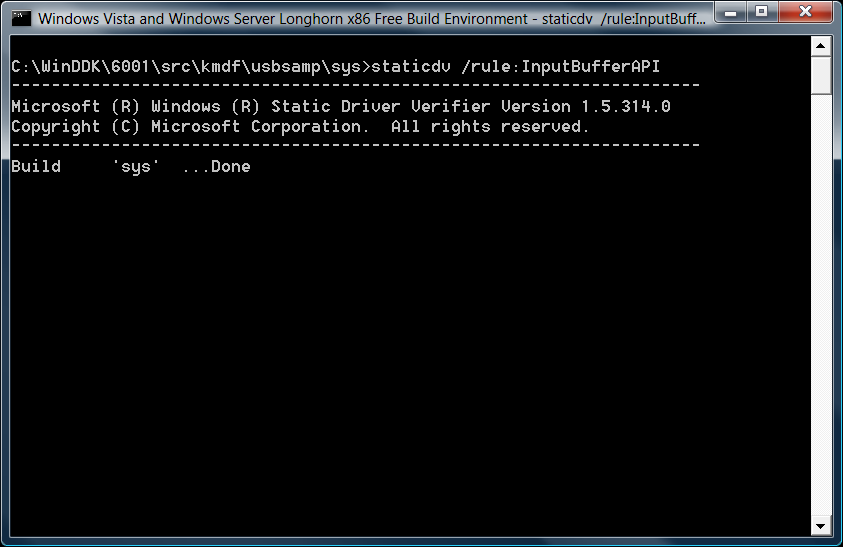 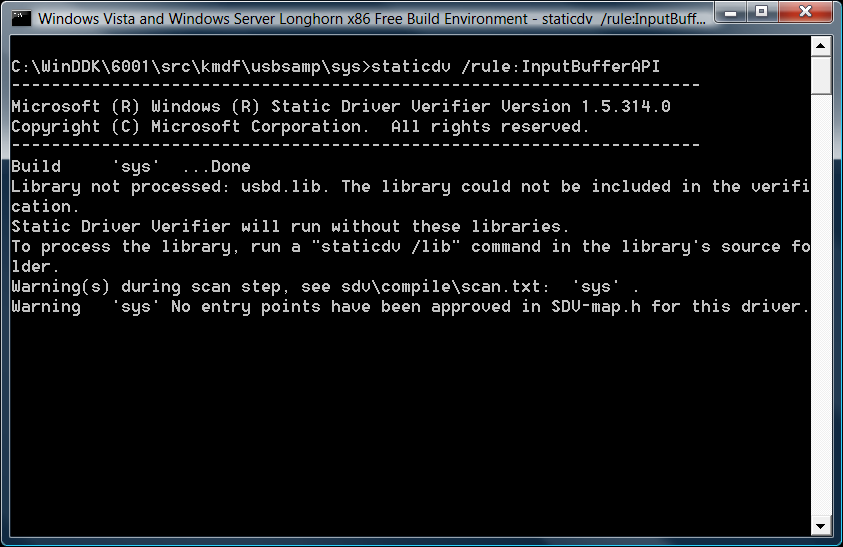 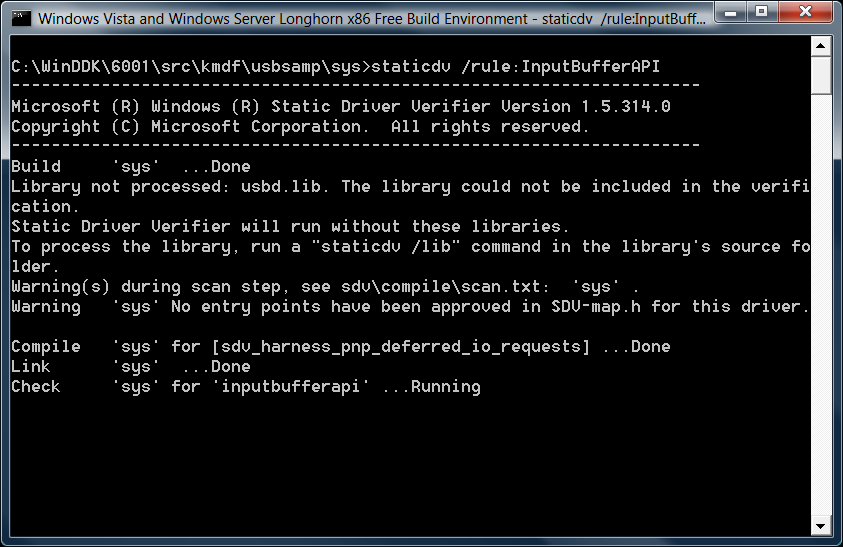 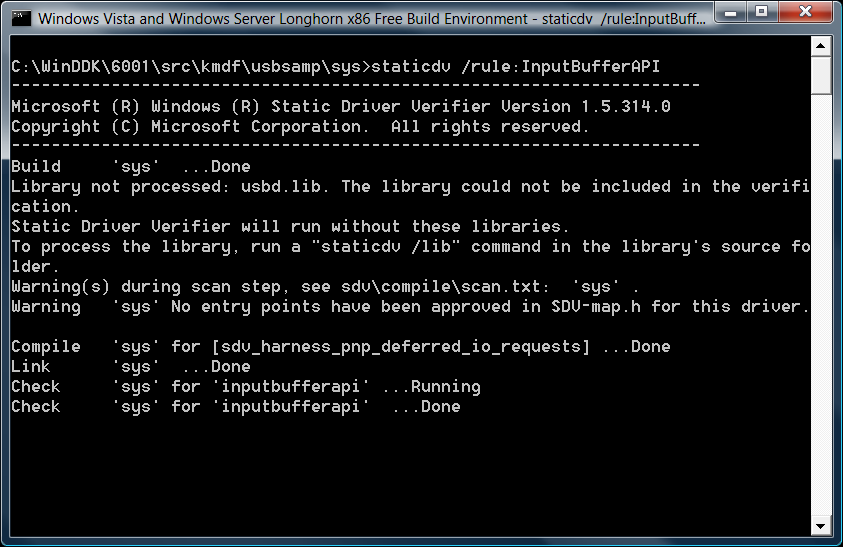 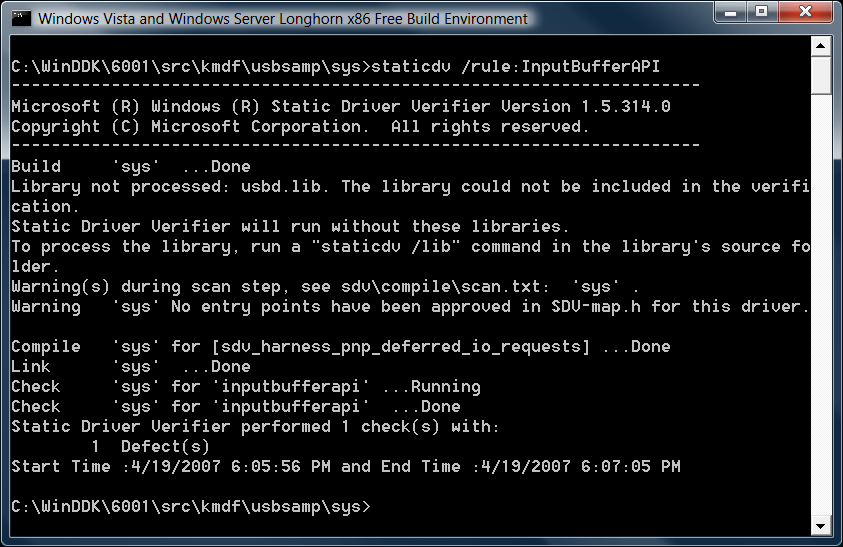 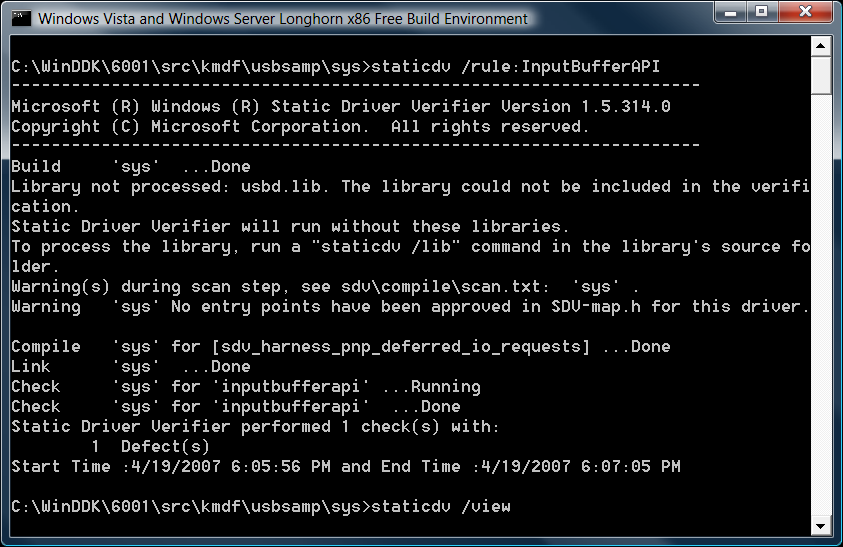 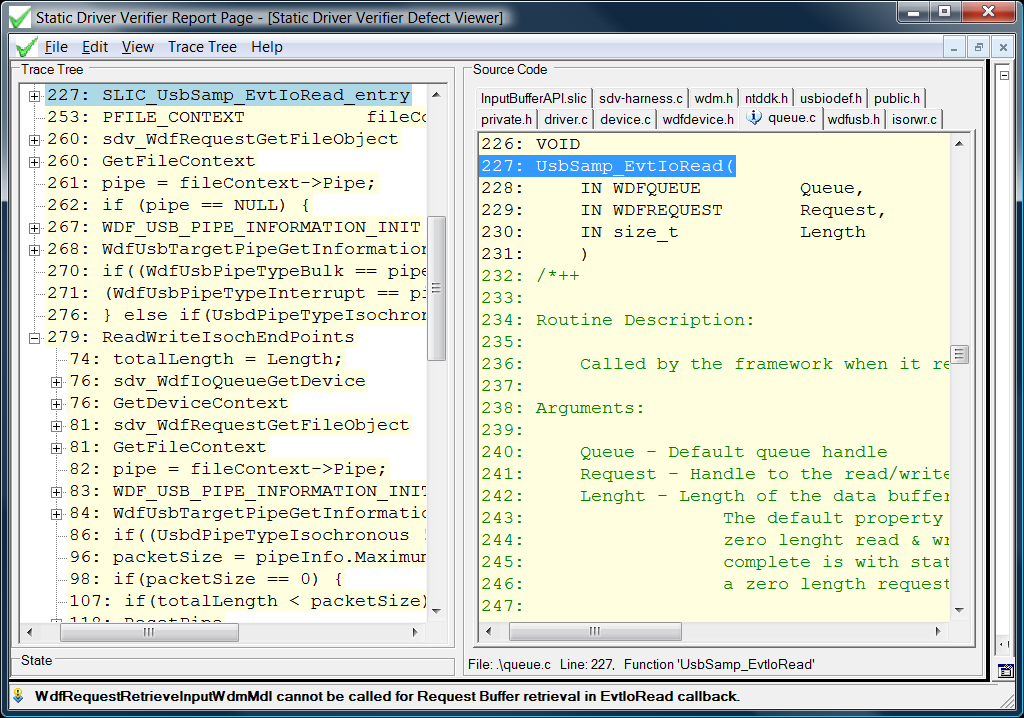 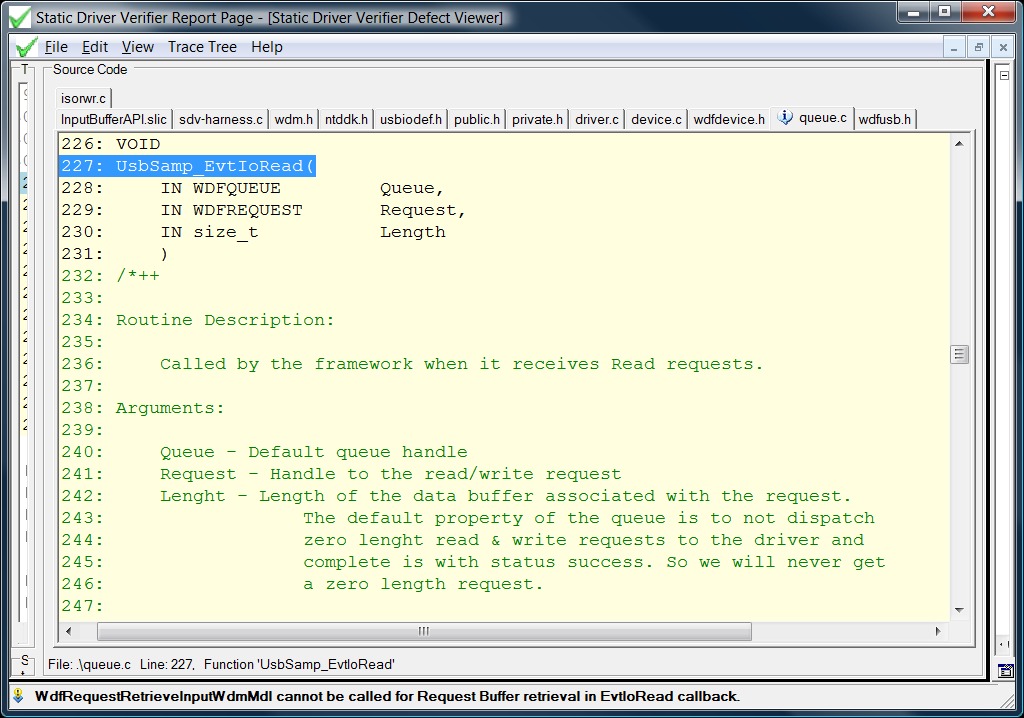 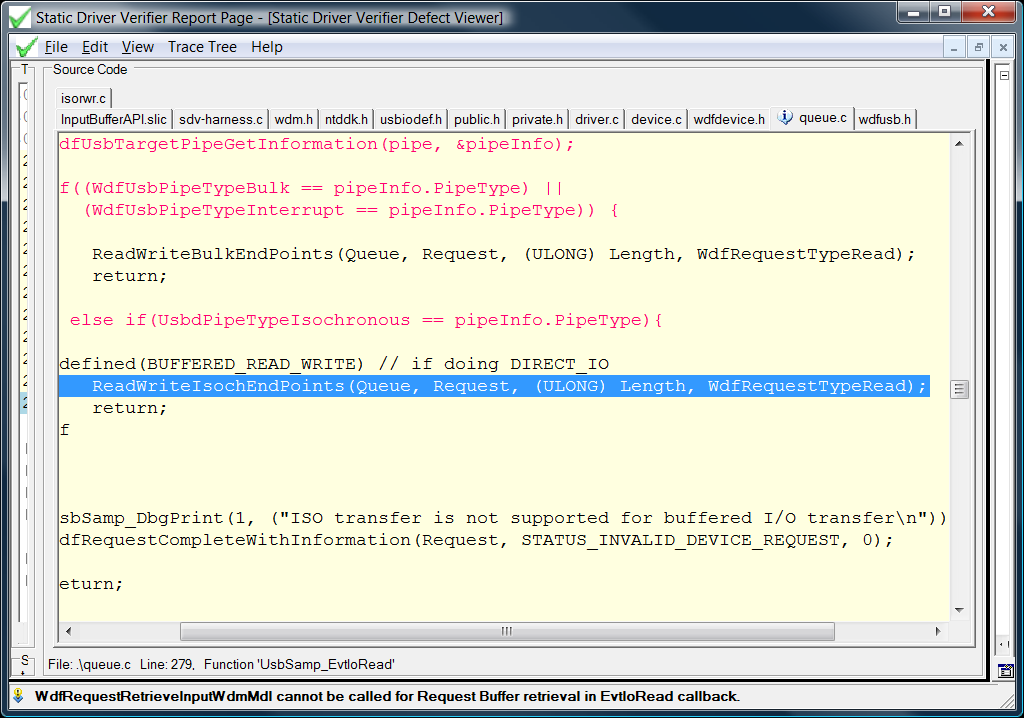 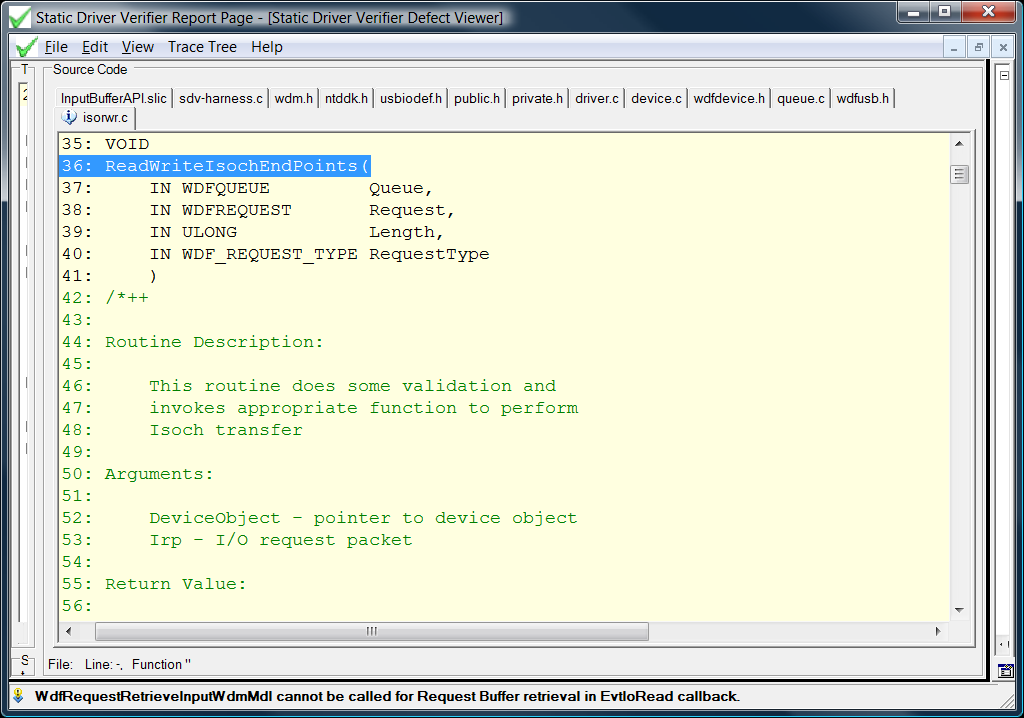 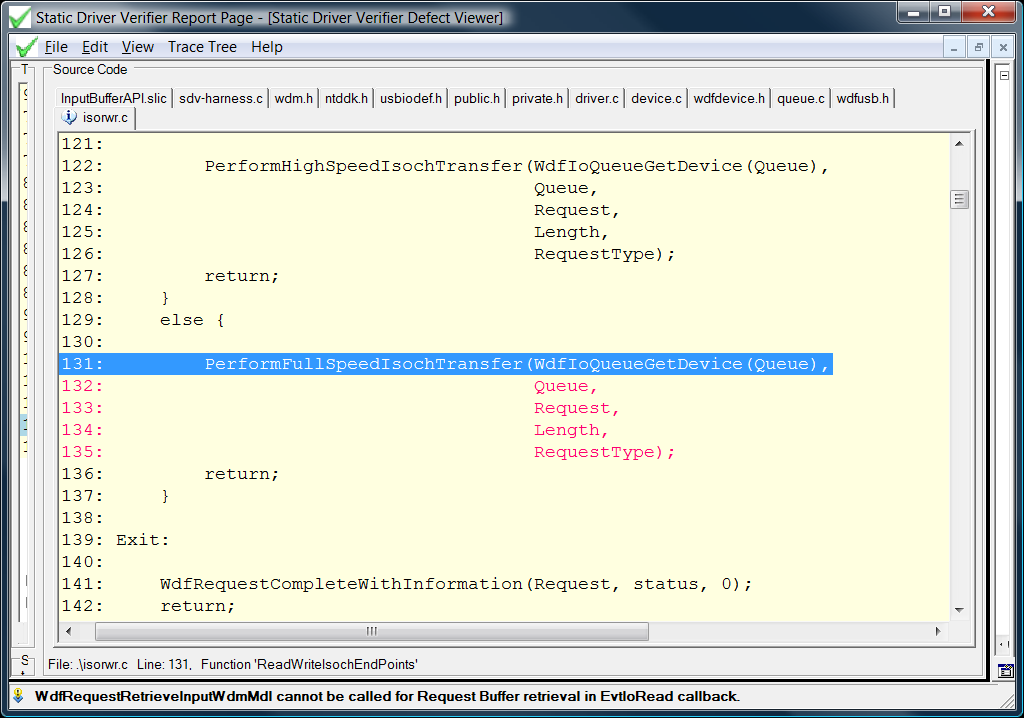 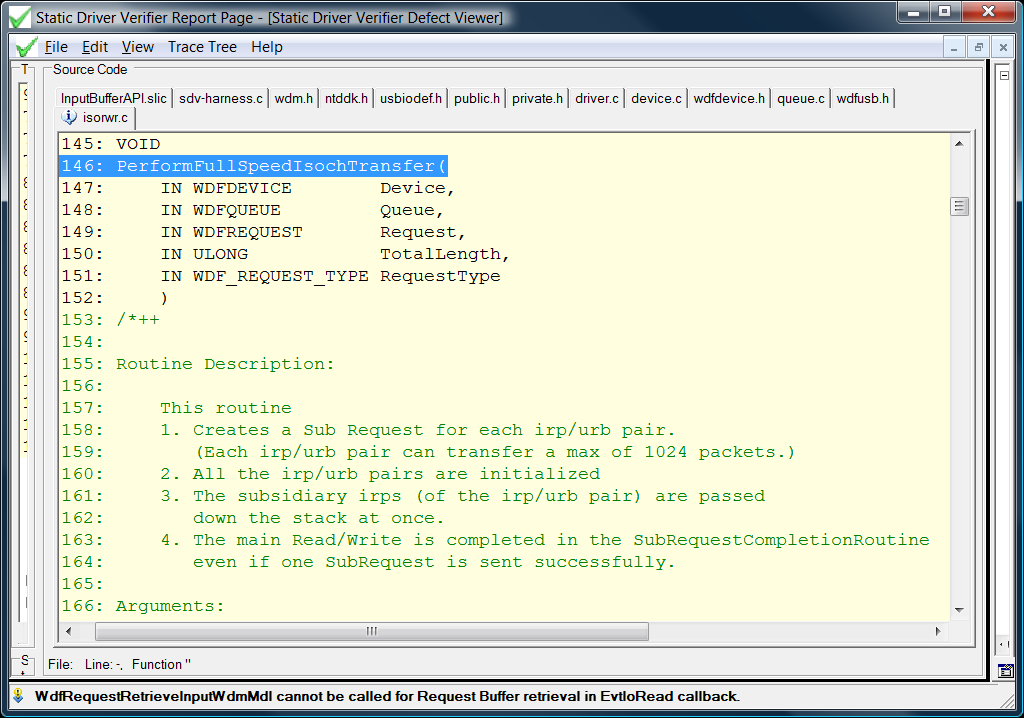 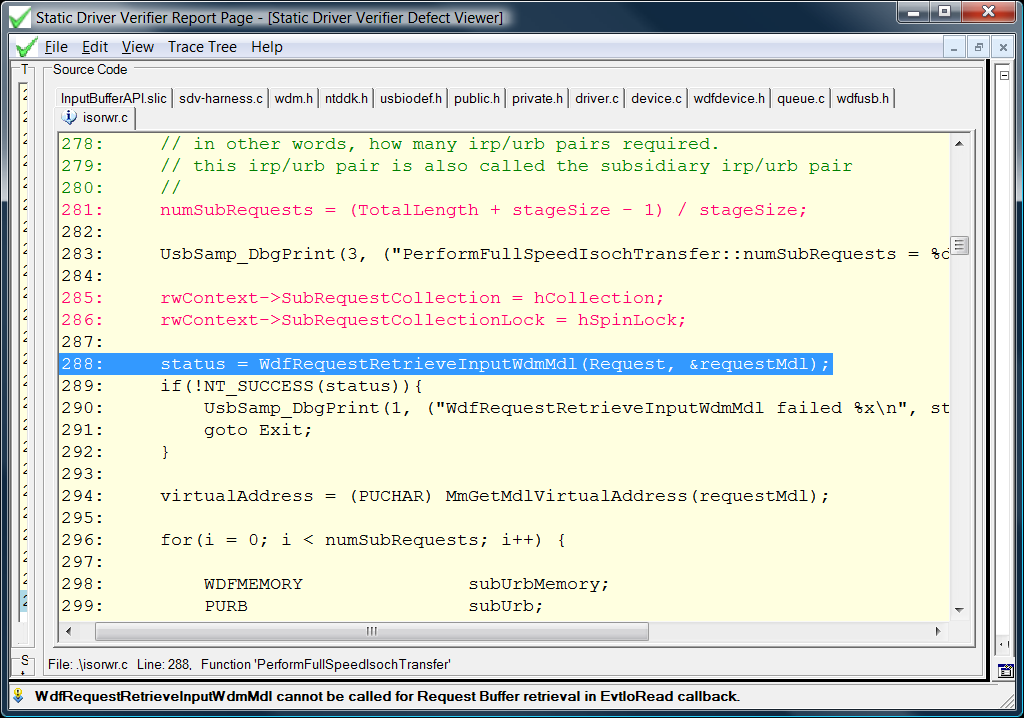 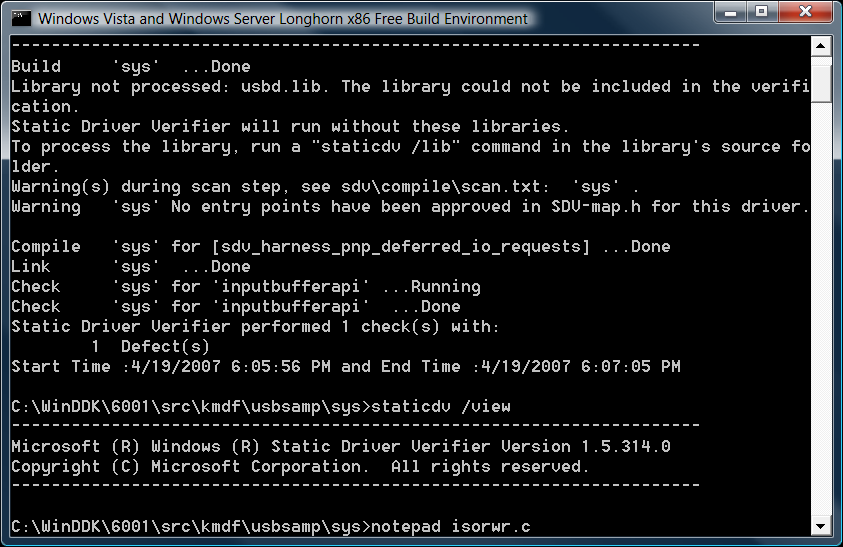 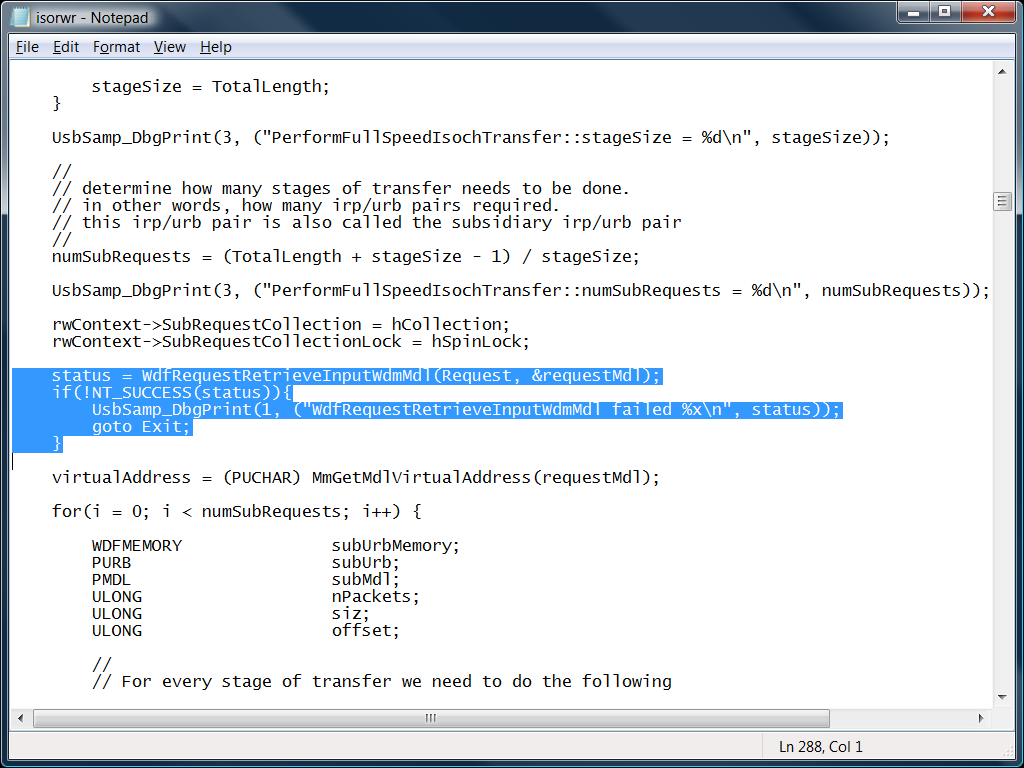 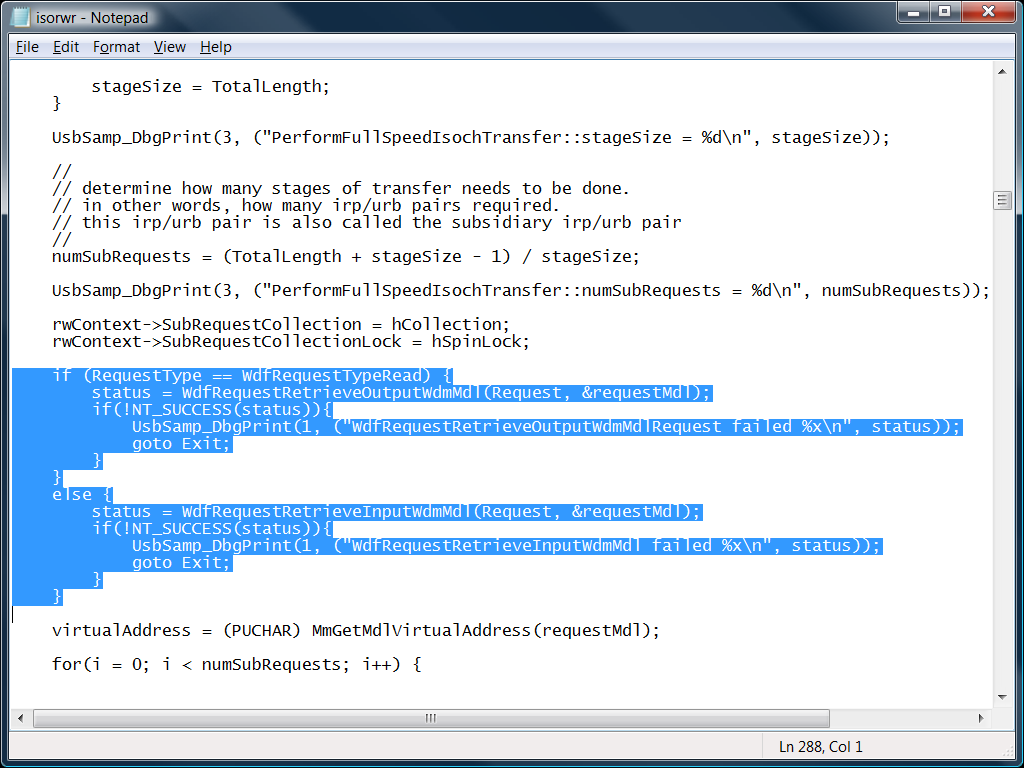 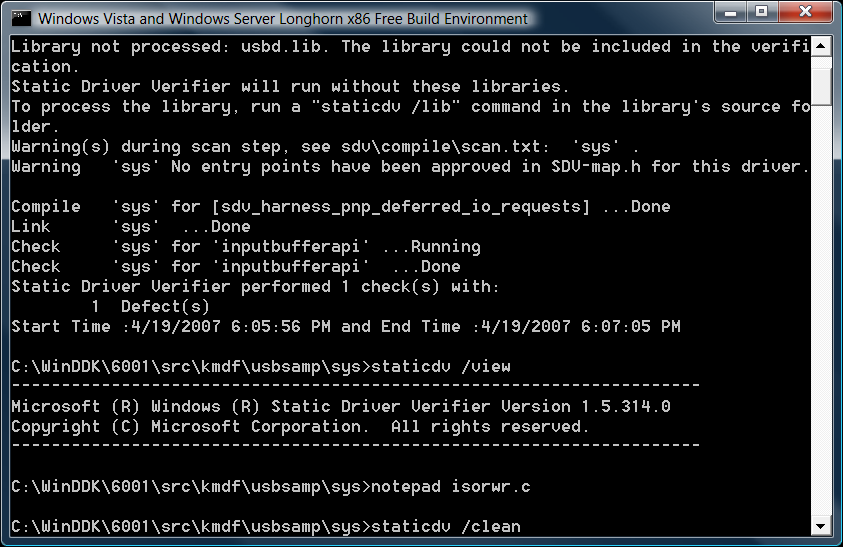 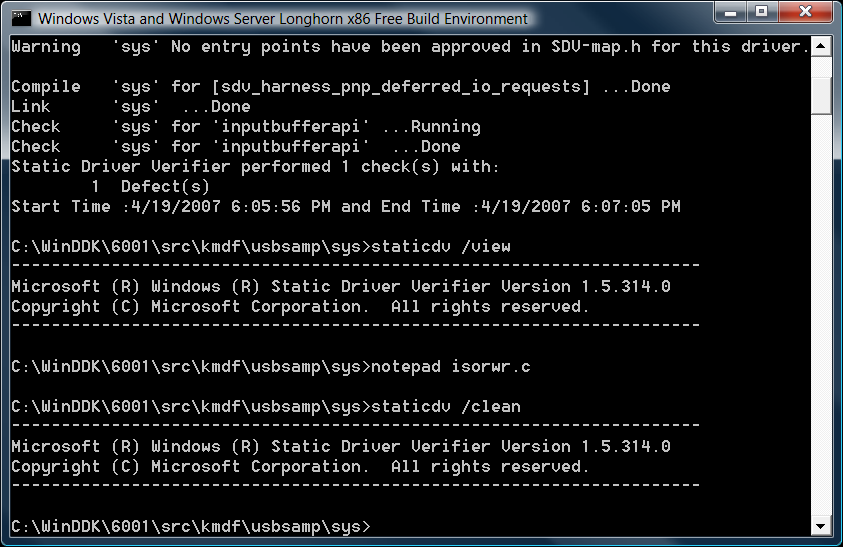 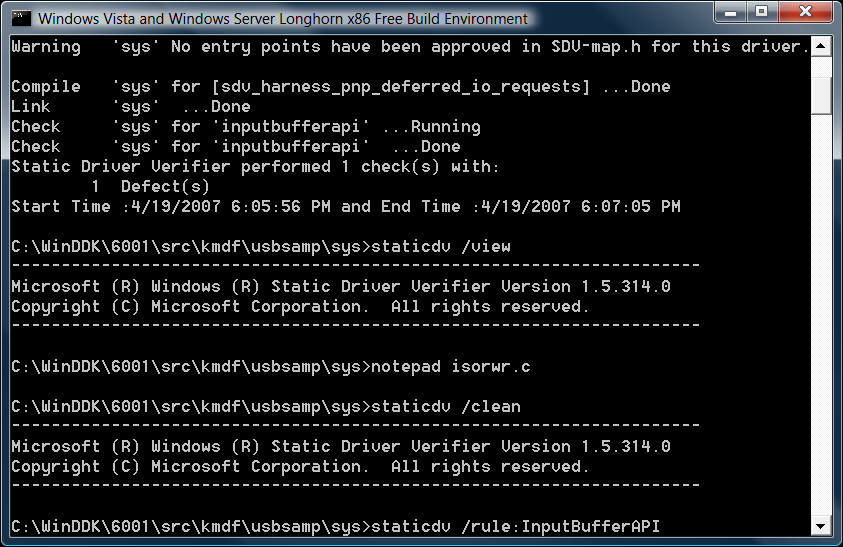 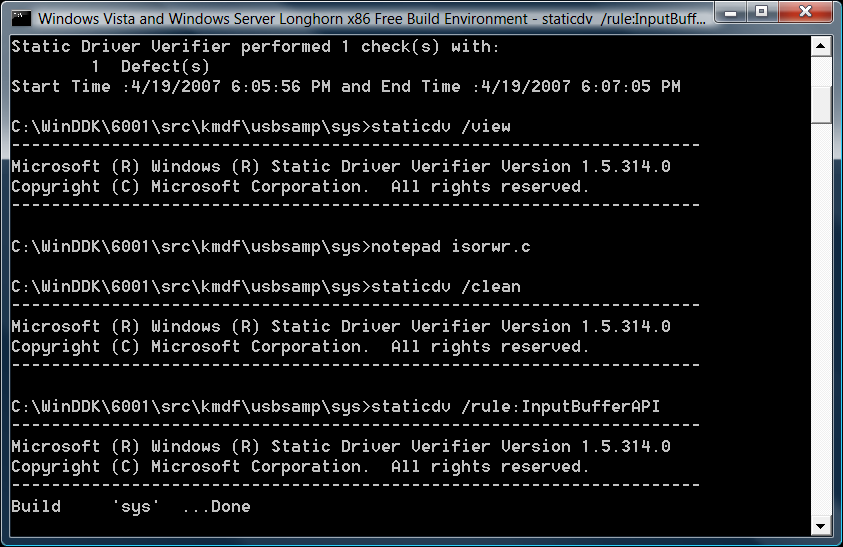 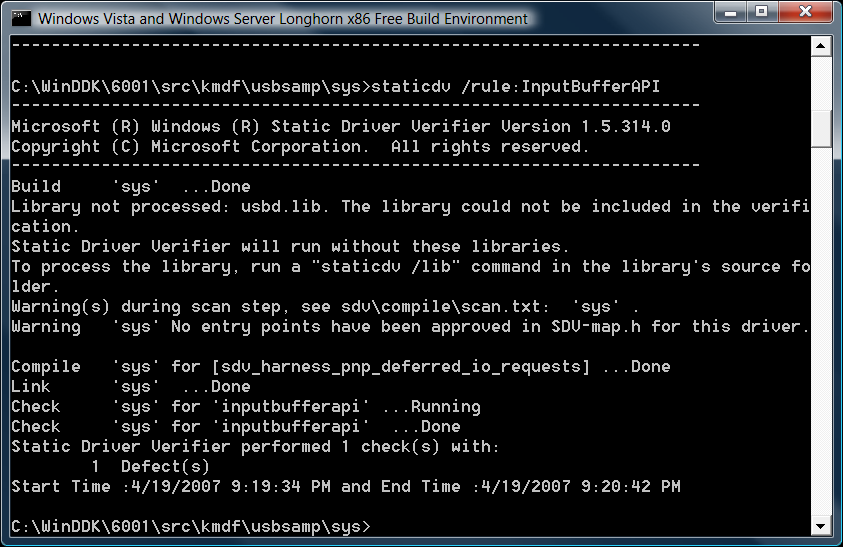 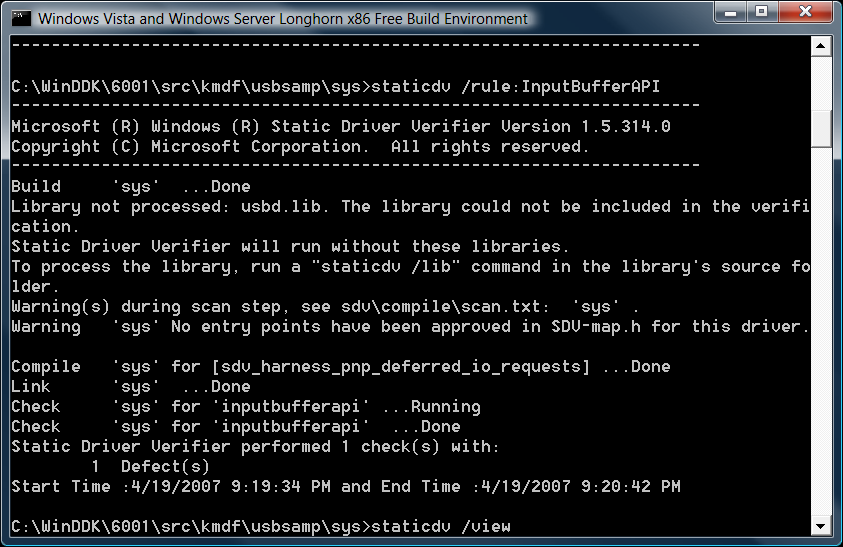 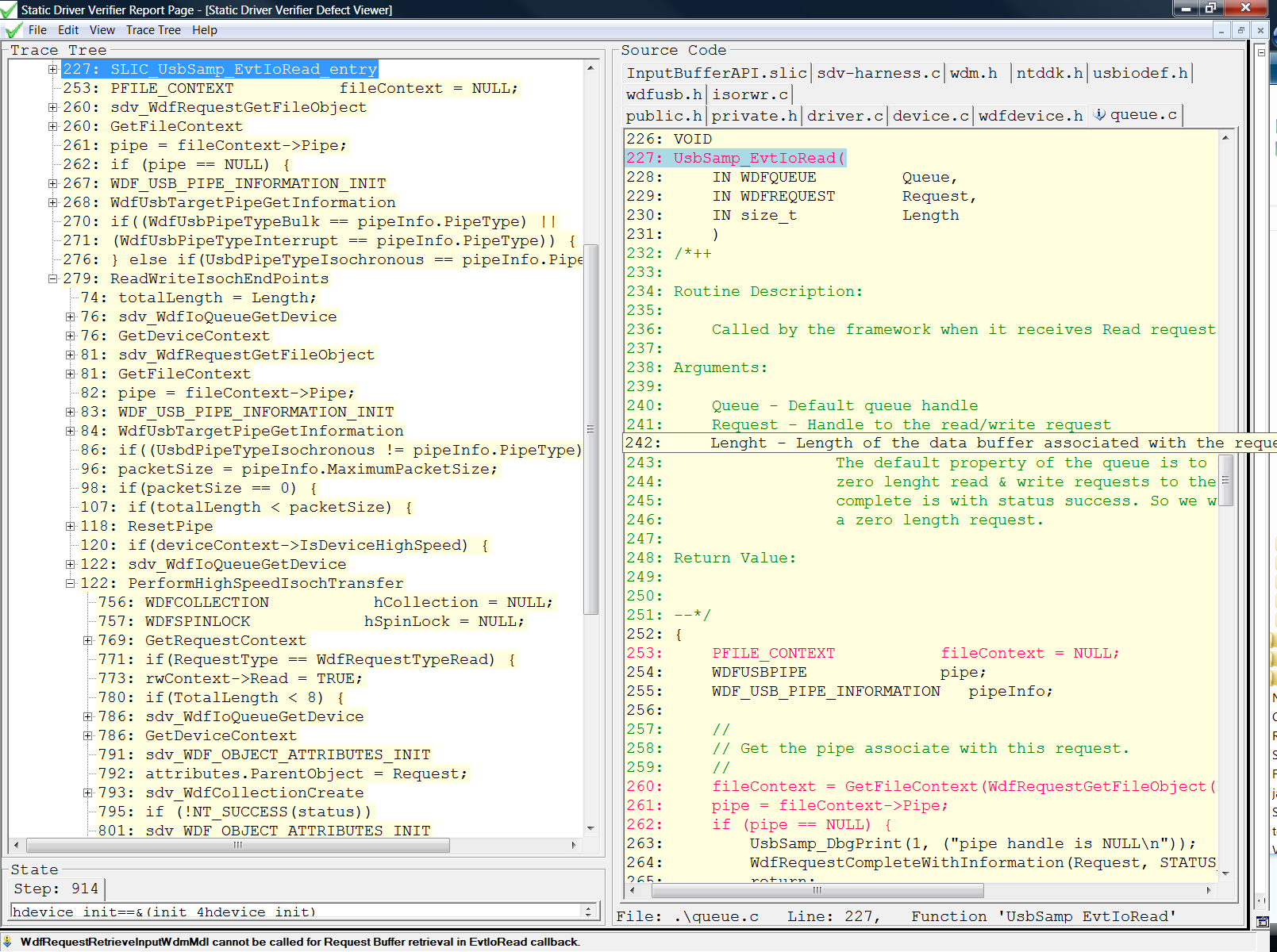 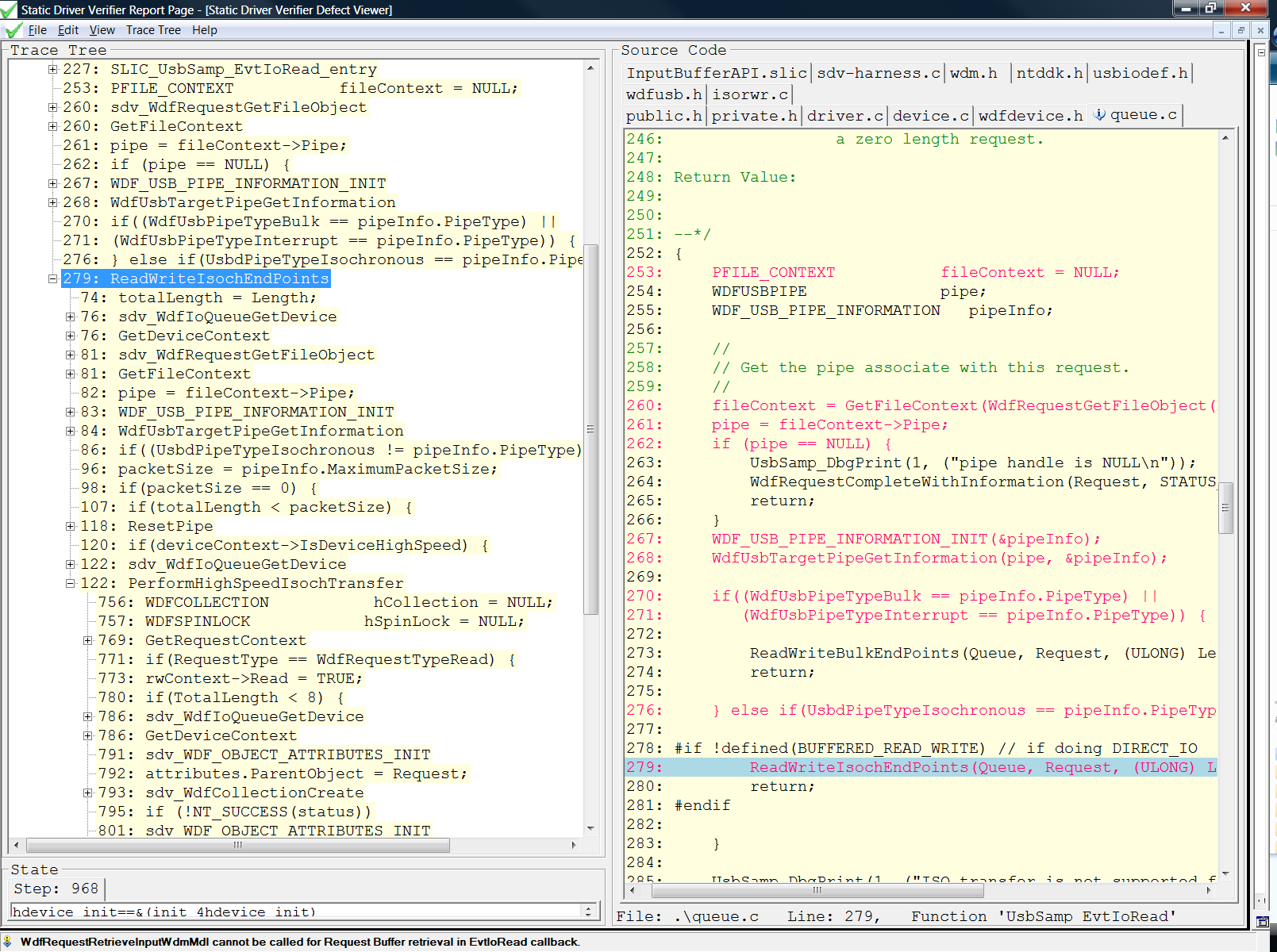 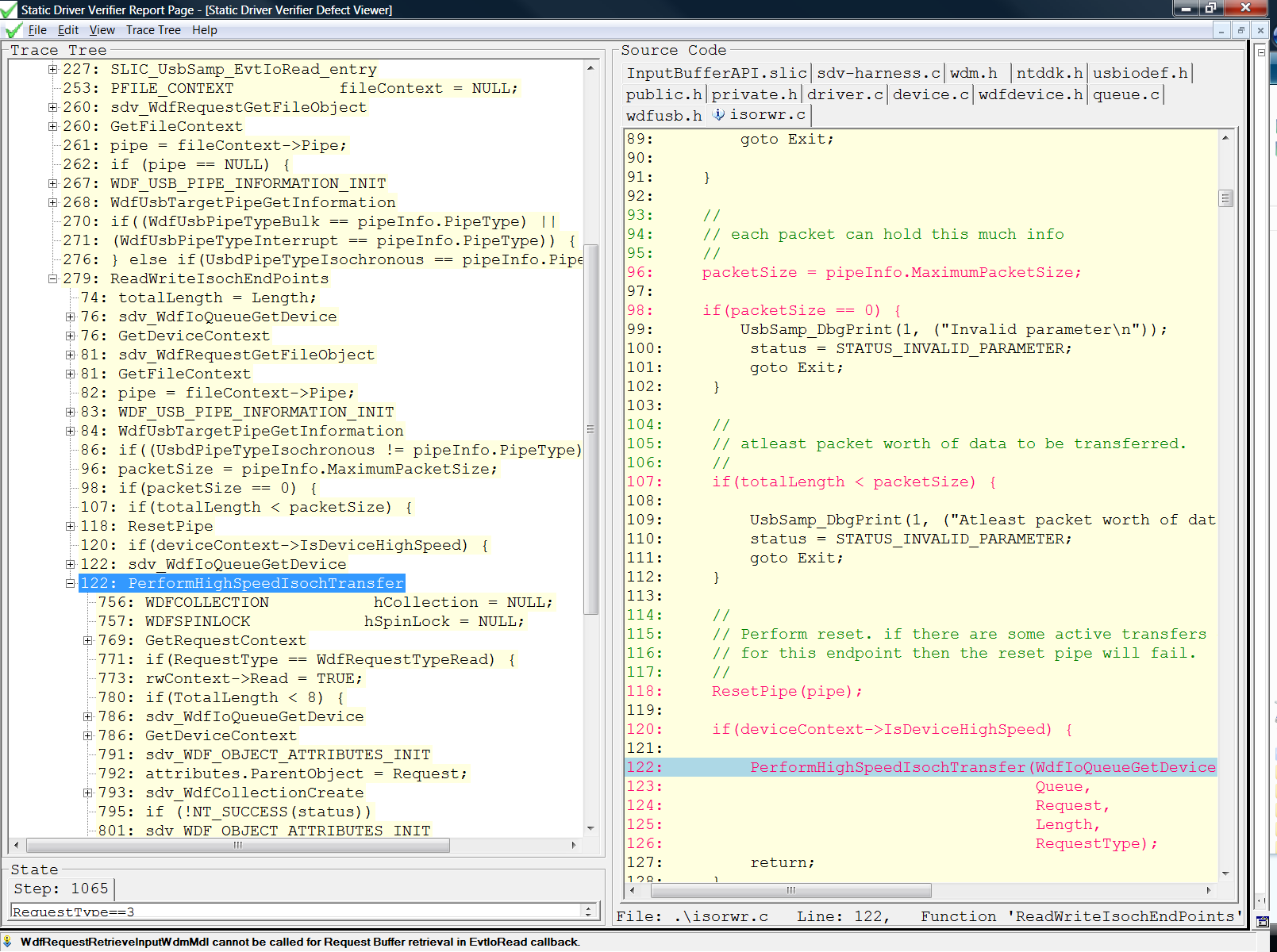 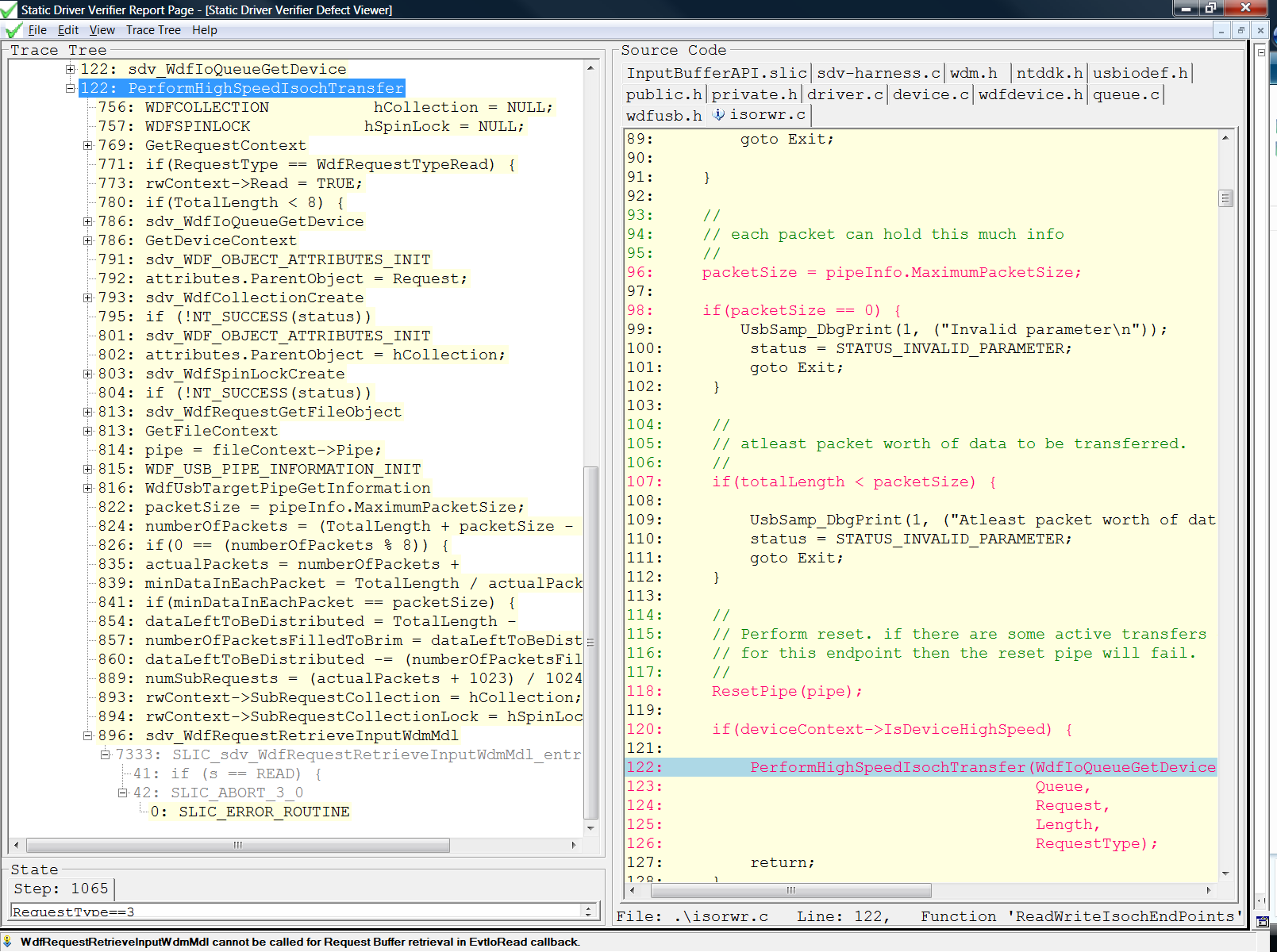 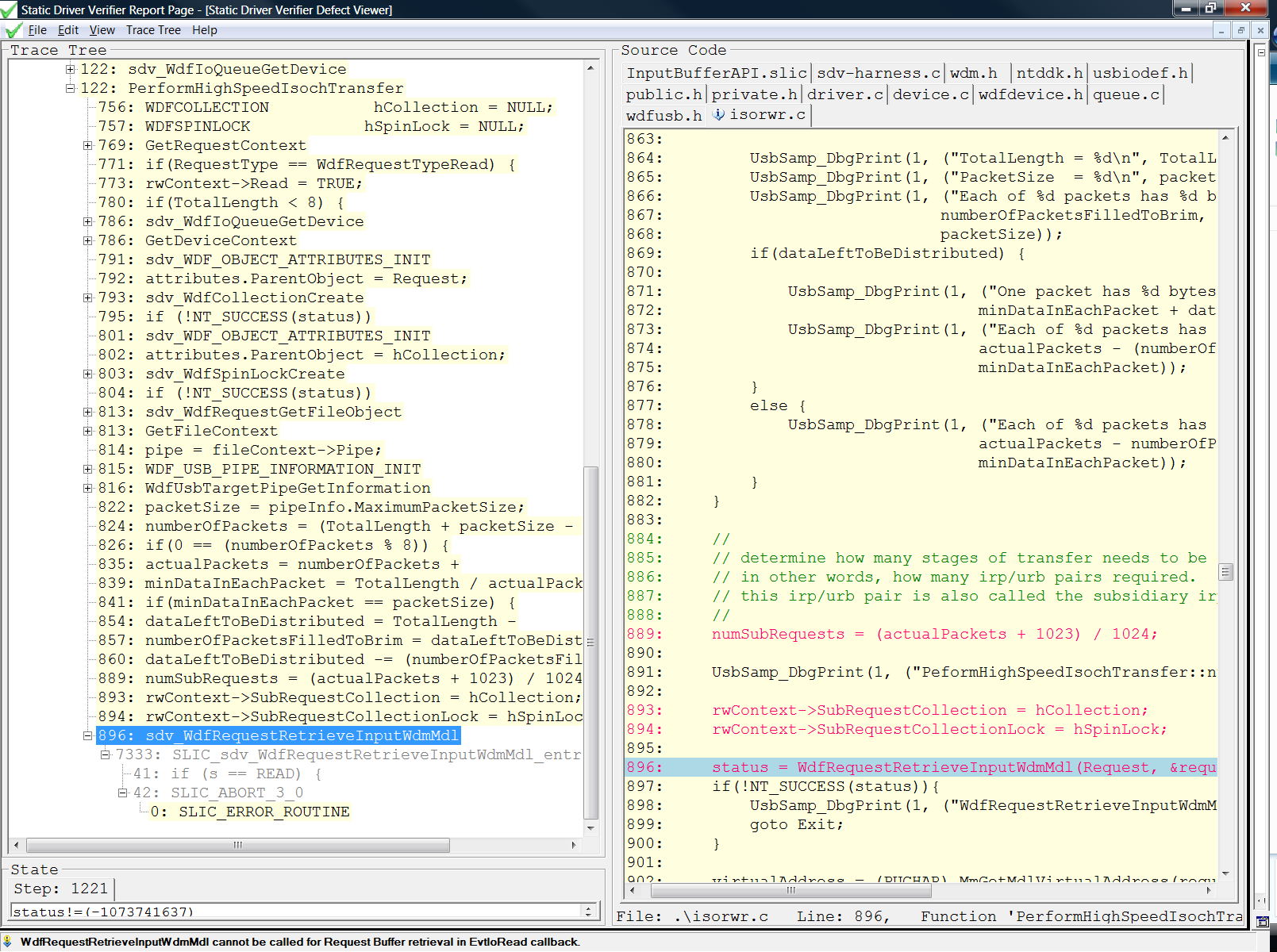 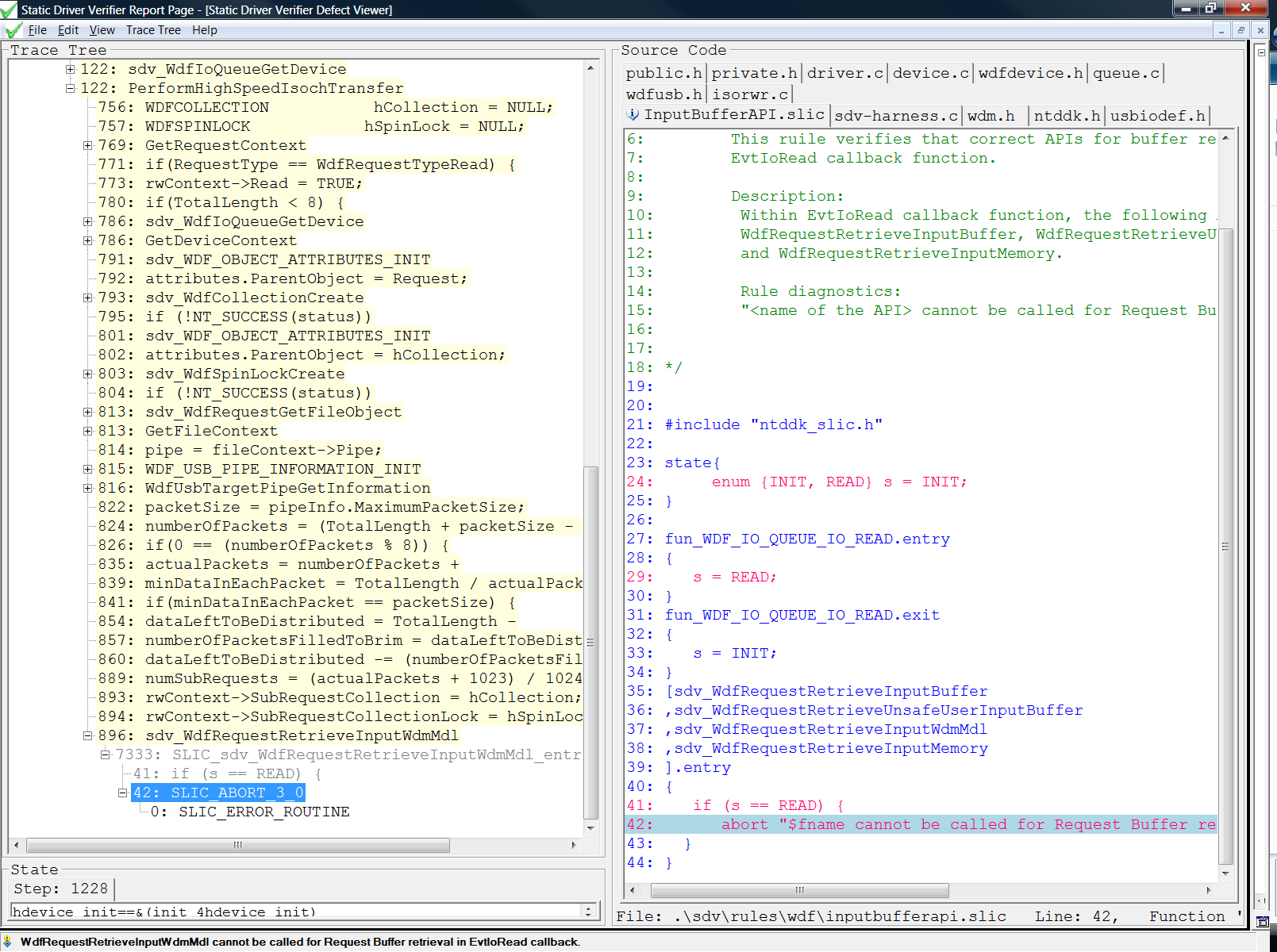 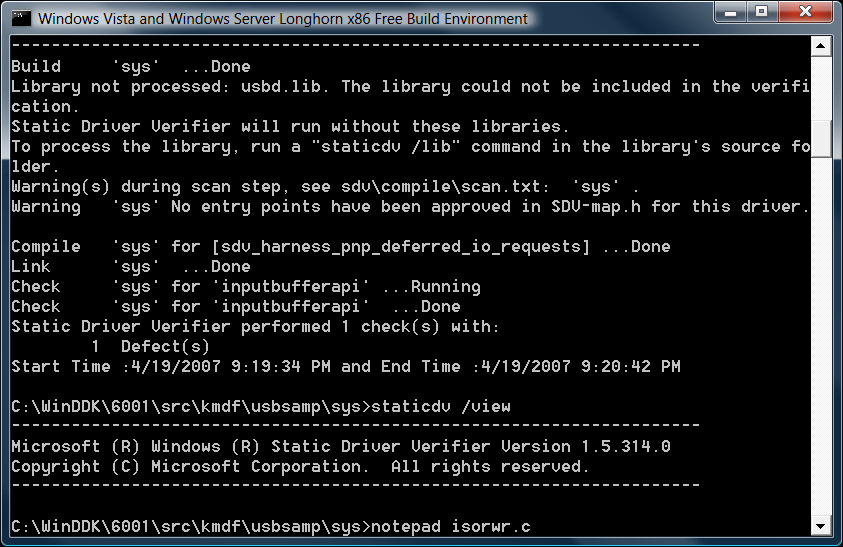 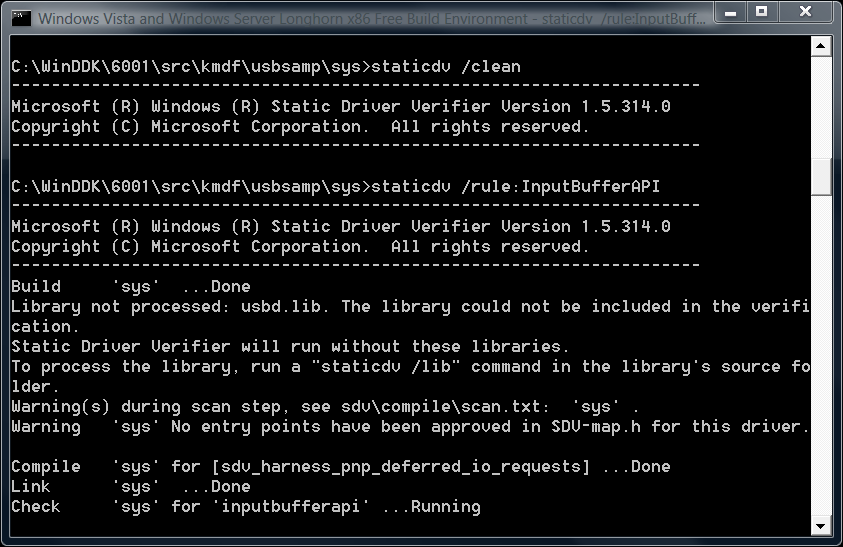 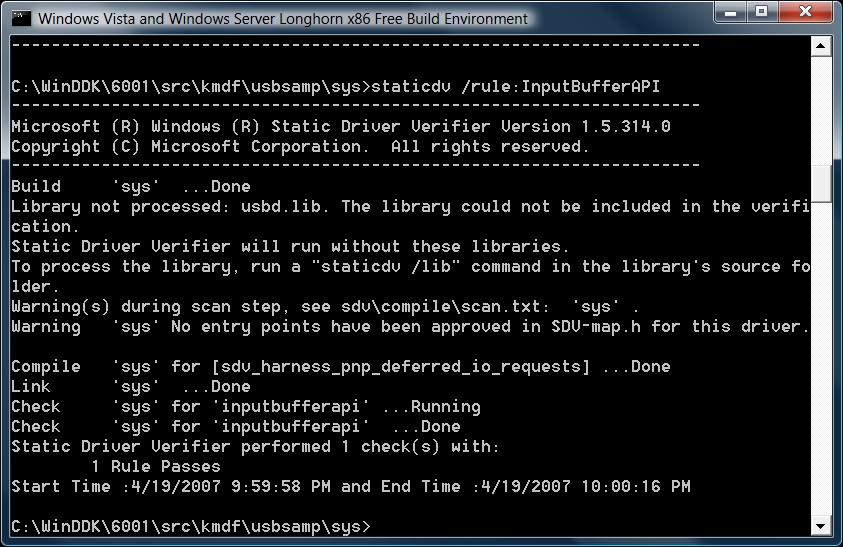 KMDF Rules
Precondition Rules
rule P with (“pass” | “fail” | “N/A”)  R
Apply rule R only if the application of rule P produces a certain result, which might be either “pass”, “fail” or “N/A”
Precondition rule P reveals a type of the driver. Rule R is applicable only to drivers of type P
Example of a precondition:  rule FDODriver
Preconditions For Power Policy Owner Rules
Role Types In KMDF
Inform SDV about the distinct roles defined for callback functions in KMDF
Must be added to your driver’s source code (header files)

Example 
EVT_WDF_DEVICE_FILE_CREATE MyFileCreate;
Role TypesClarify Function Purpose
VOID
MyEntryPoint1 (
    IN WDFQUEUE   Queue,
    IN WDFREQUEST Request,
    IN size_t     Length
    );

VOID
MyEntryPoint2 (
    IN WDFQUEUE   Queue,
    IN WDFREQUEST Request,
    IN size_t     Length
    );
MyKMDFdriver.h:
KMDF Headers:
typedef
VOID
(EVT_WDF_IO_QUEUE_IO_READ) (
    IN WDFQUEUE   Queue,
    IN WDFREQUEST Request,
    IN size_t     Length
    );

typedef
VOID
(EVT_WDF_IO_QUEUE_IO_WRITE) (
    IN WDFQUEUE   Queue,
    IN WDFREQUEST Request,
    IN size_t     Length
    );
Role TypesClarify Function Purpose
MyKMDFdriver.h:
EVT_WDF_IO_QUEUE_IO_READ MyEntryPoint1;

EVT_WDF_IO_QUEUE_IO_WRITE MyEntryPoint2;
typedef
VOID
(EVT_WDF_IO_QUEUE_IO_READ) (
    IN WDFQUEUE   Queue,
    IN WDFREQUEST Request,
    IN size_t     Length
    );

typedef
VOID
(EVT_WDF_IO_QUEUE_IO_WRITE) (
    IN WDFQUEUE   Queue,
    IN WDFREQUEST Request,
    IN size_t     Length
    );
KMDF Headers:
Questions, Feedback, And Discussion
SDV
What are your major issues with using SDV?
Do you have any rule ideas for SDV?
What driver models are important for you and how important is
SDV with C++ support?
SDV with NDIS support?
SDV with UMDF support? 
What version of the WDK will you use?
KMDF Adoption
Is SDV for KMDF a useful add-on? 
Have you developed any KMDF drivers?
Will you be adopting KMDF and for what kind of drivers? 
For older drivers:  Will you rewrite portions of the driver to perhaps use PNP and Power Management features from KMDF?
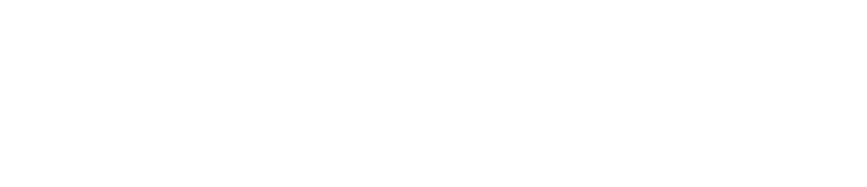 © 2007 Microsoft Corporation. All rights reserved. Microsoft, Windows, Windows Vista and other product names are or may be registered trademarks and/or trademarks in the U.S. and/or other countries.
The information herein is for informational purposes only and represents the current view of Microsoft Corporation as of the date of this presentation.  Because Microsoft must respond to changing market conditions, it should not be interpreted to be a commitment on the part of Microsoft, and Microsoft cannot guarantee the accuracy of any information provided after the date of this presentation.  MICROSOFT MAKES NO WARRANTIES, EXPRESS, IMPLIED OR STATUTORY, AS TO THE INFORMATION IN THIS PRESENTATION.